Eventové PRpre
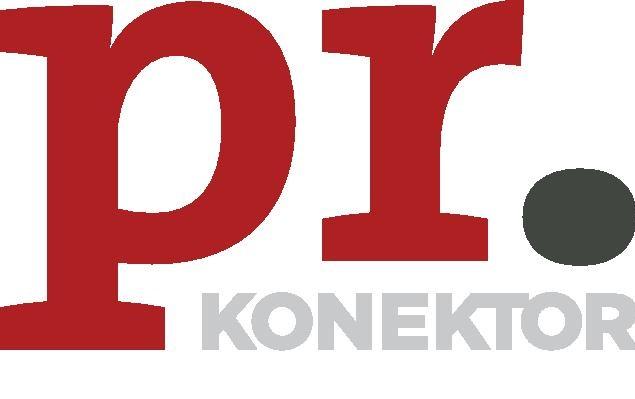 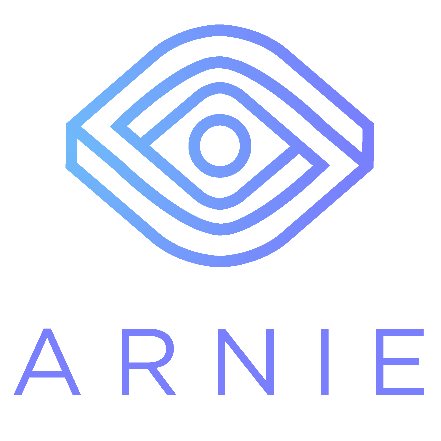 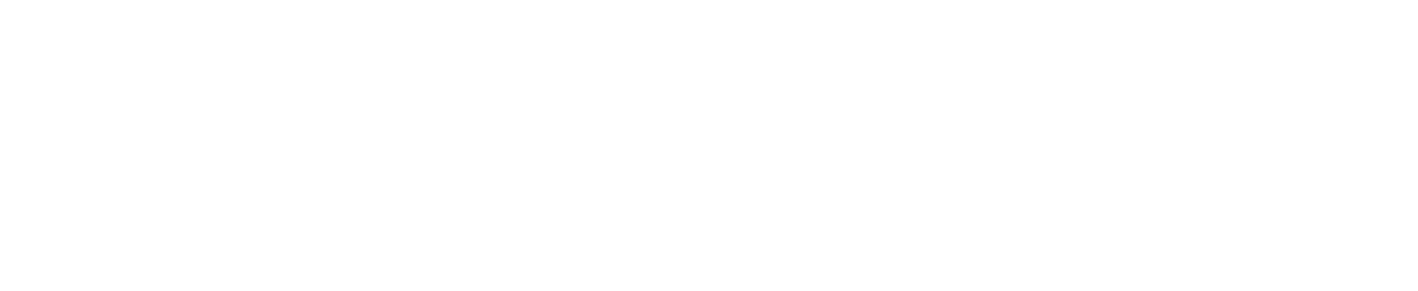 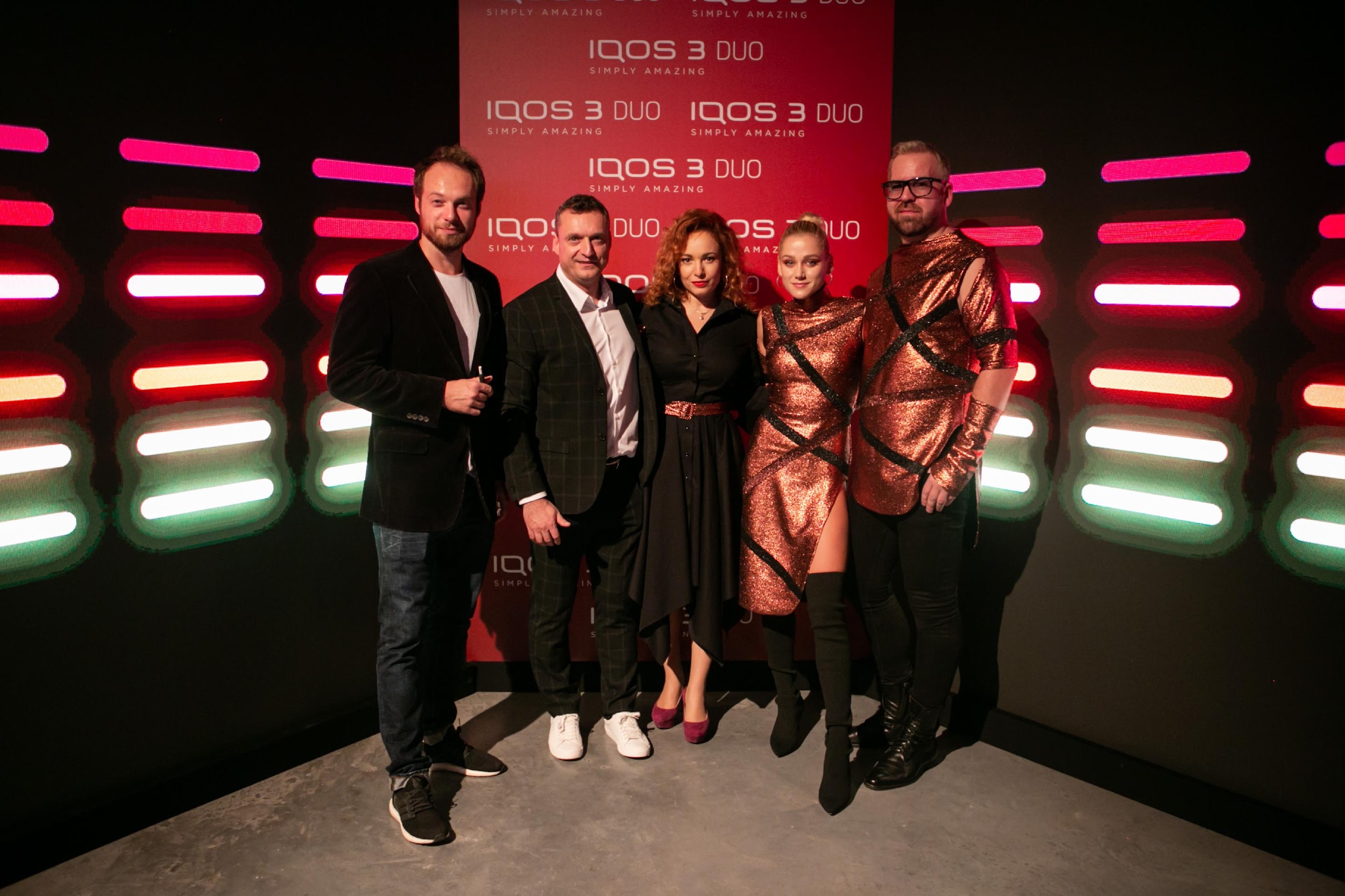 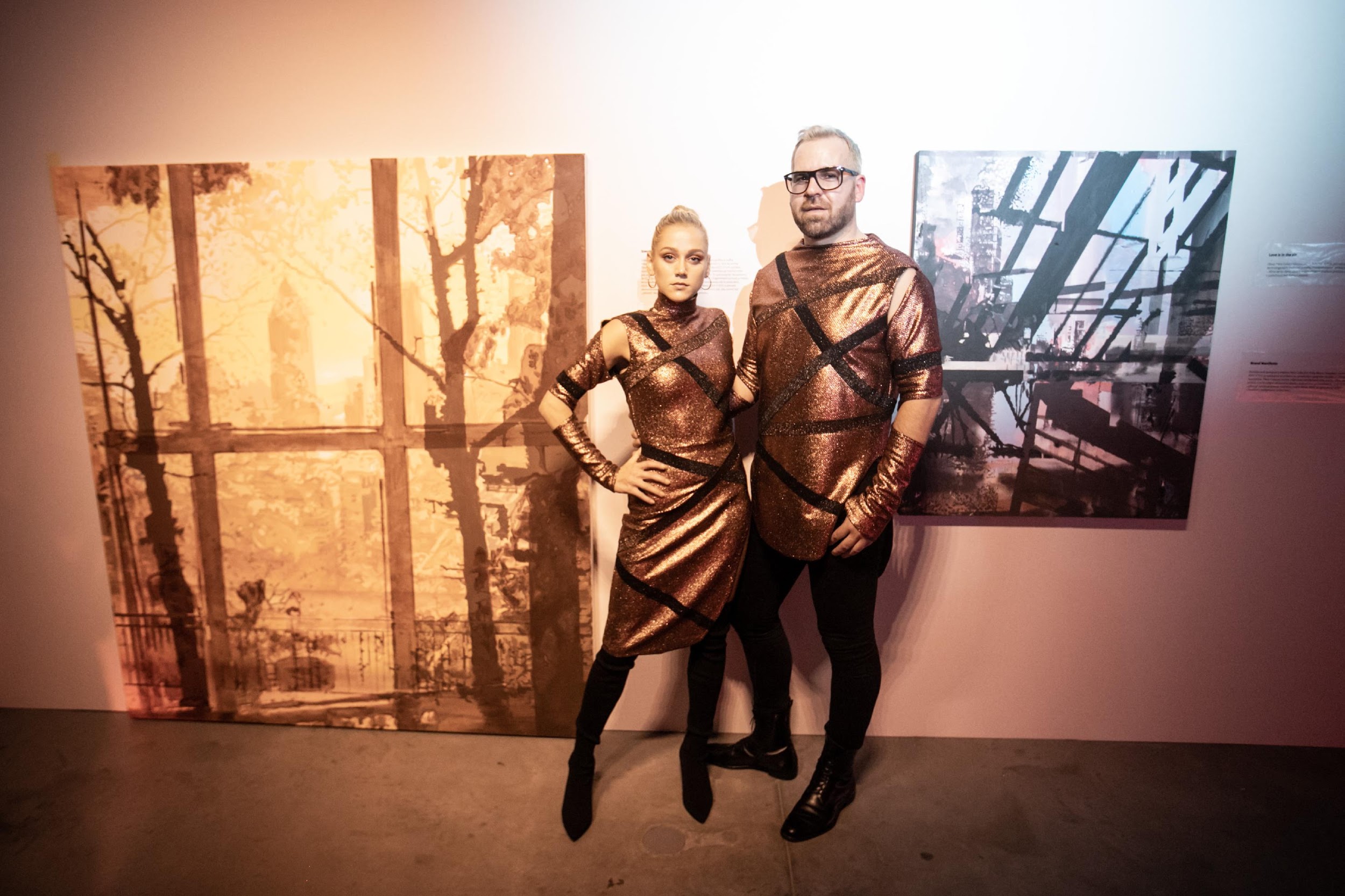 SPOJENIE UMENIA, ZNAČKY A AUGMENTED REALITY
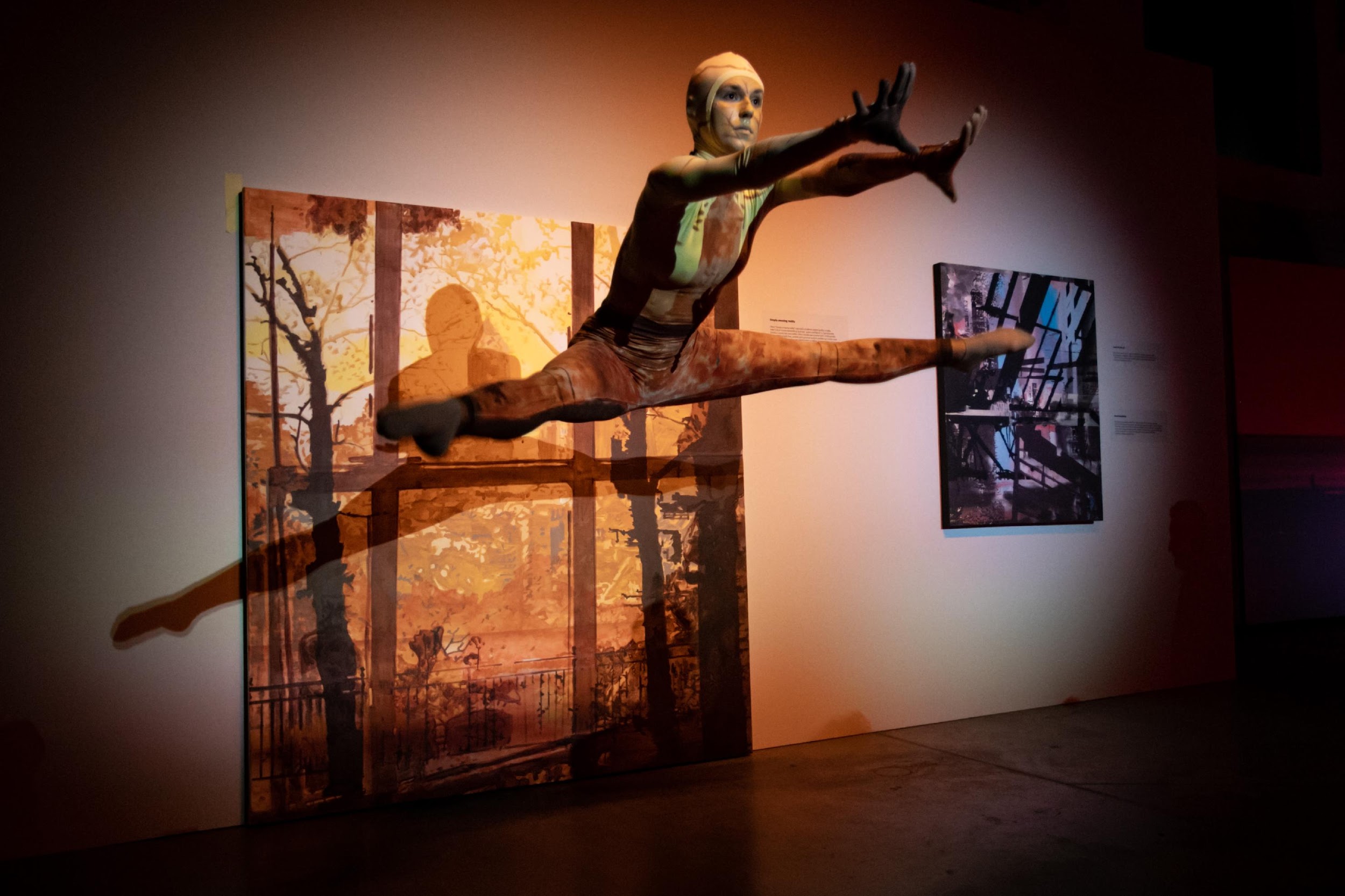 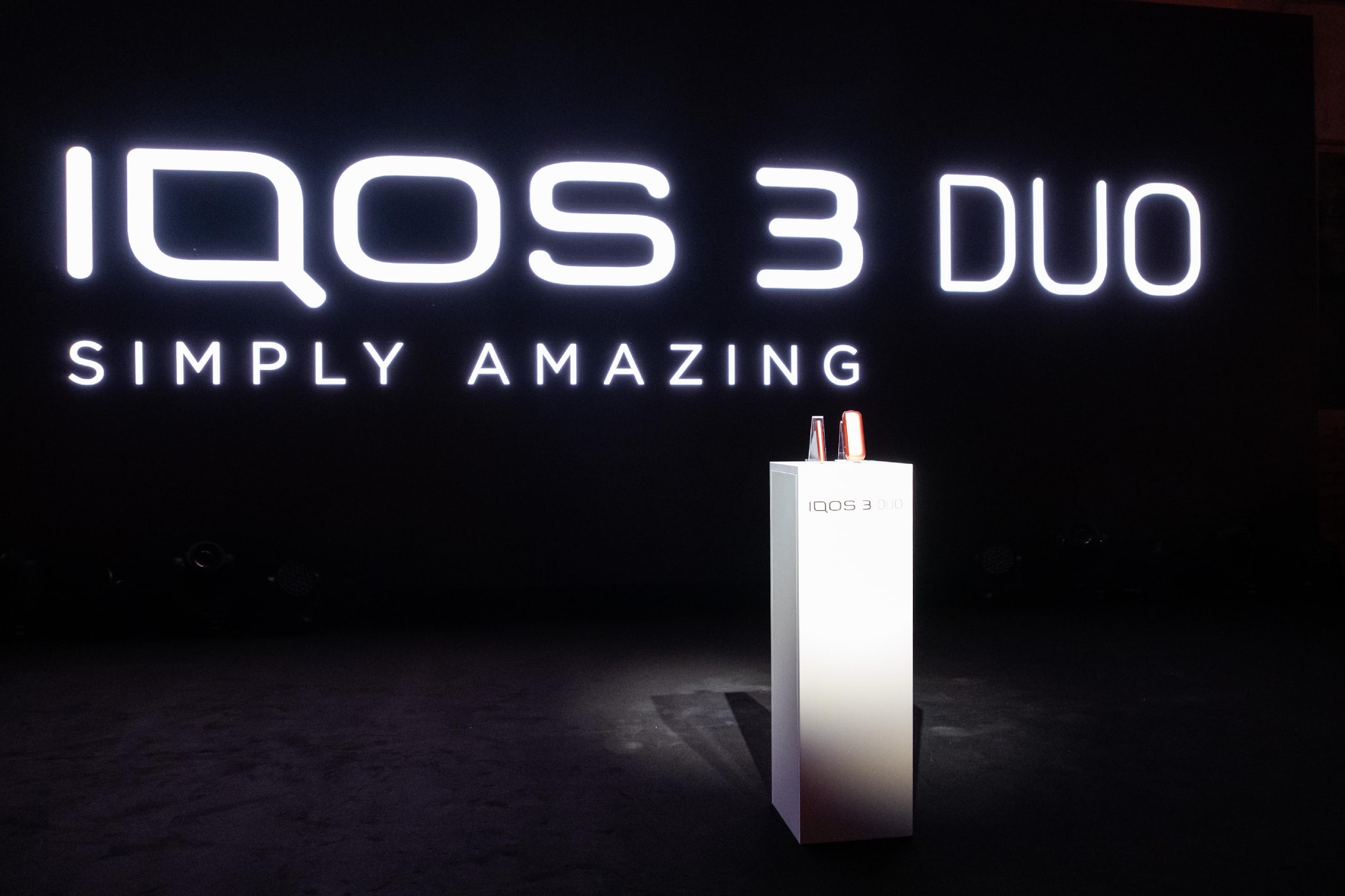 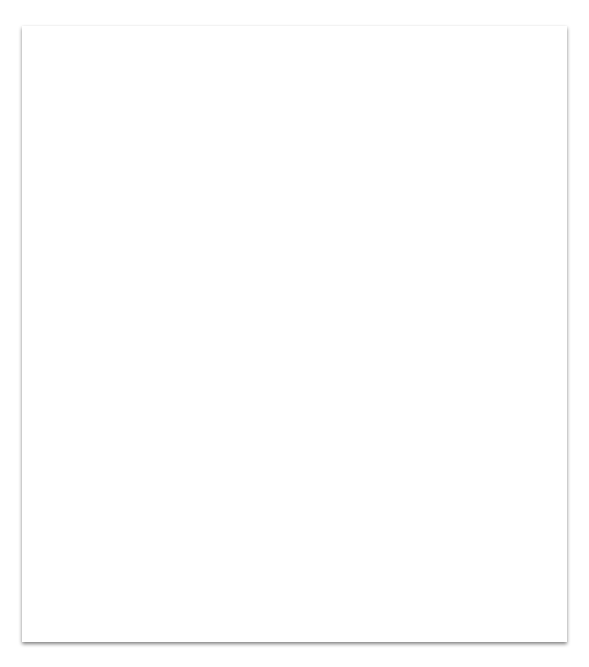 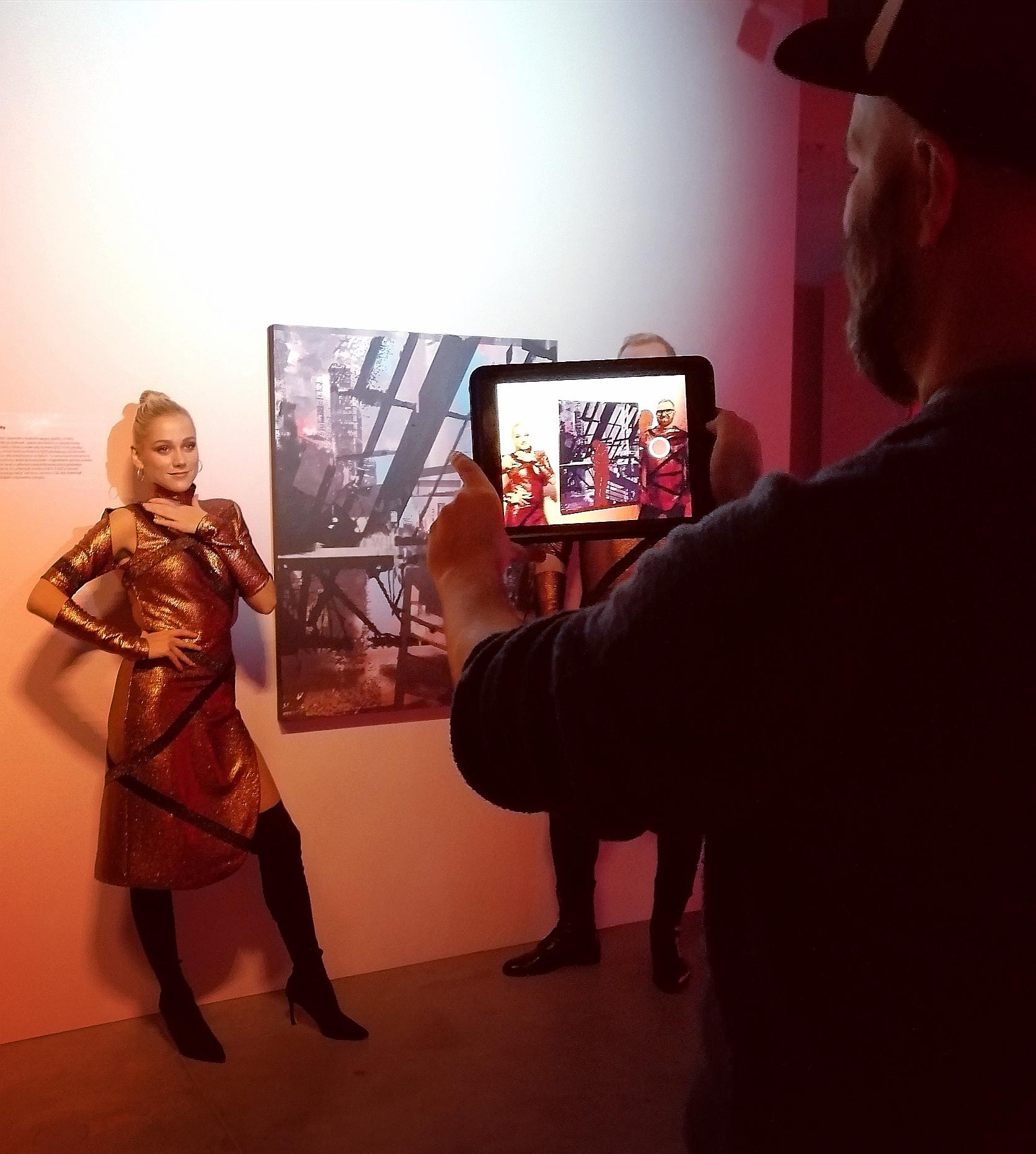 Cieľ
uvedenie nového produktu - zariadenia IQOS 3 DUO prostredníctvom inšpiratívnych dvojíc ľudí, ktoré sú rovnaké jedinečné ako IQOS 3 DUO: 
3  jedinečné diela Petra Cvika 
DUO: 
     Marcel Forgáč a Vera Wisterová
     Emma Drobná a Fero Mikloško
spojiť značku s umením, inováciami, technologickým pokrokom, štýlovými osobnosťami a rozšírenou realitou ARnie. 
podporiť pozitívny imidž značky
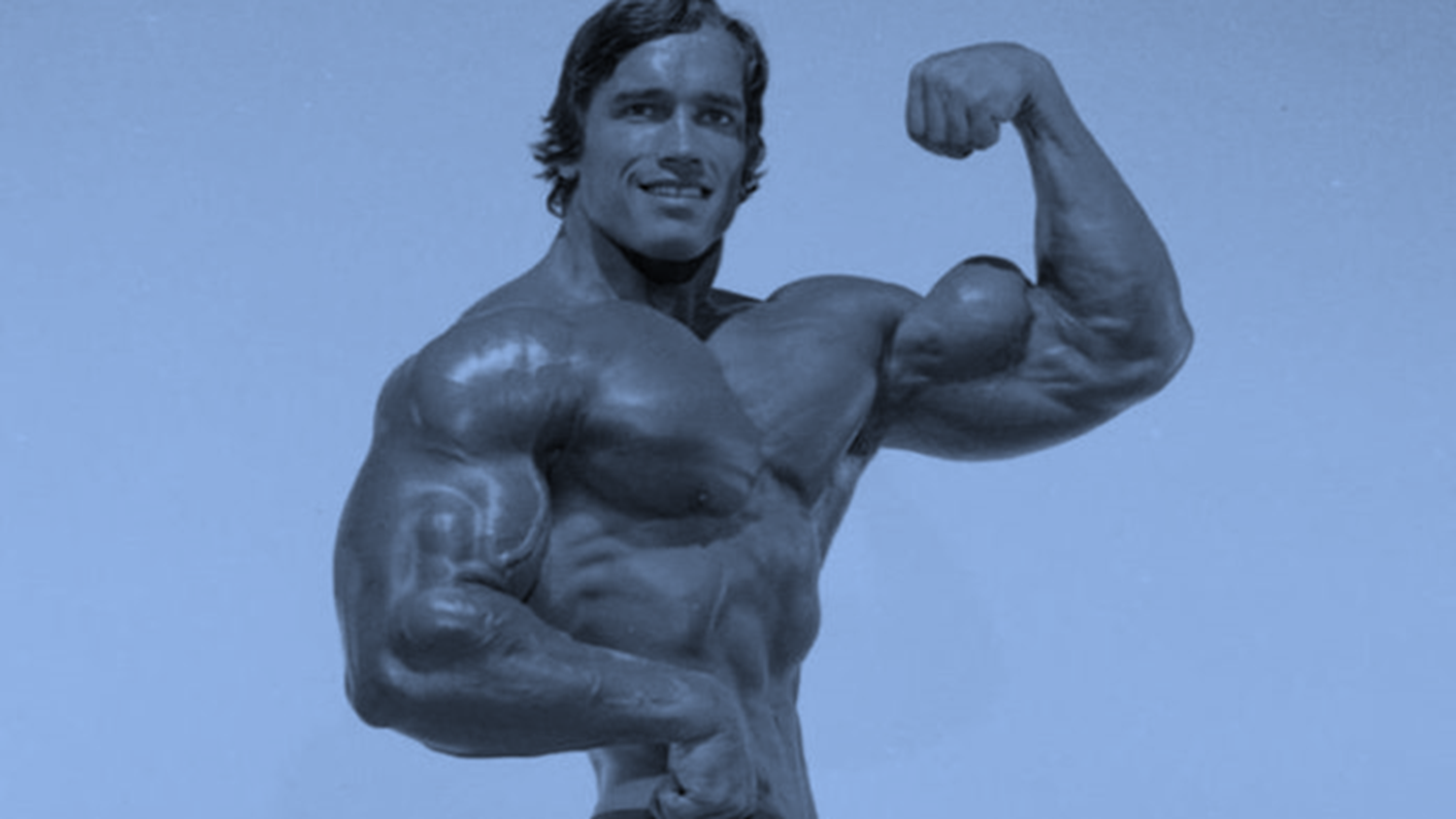 ARNIE
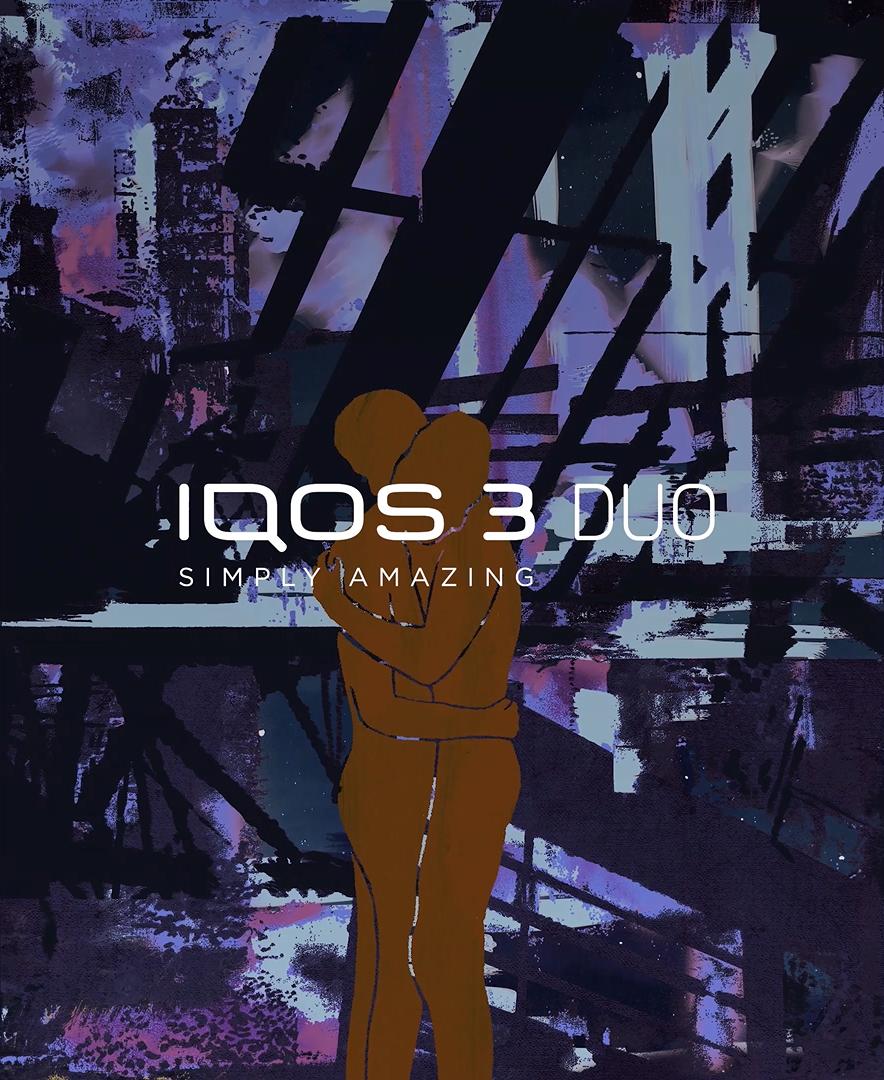 Oživenie a rozpohybovanie obrazu Petra Cvika pomocou aplikácie Arnie
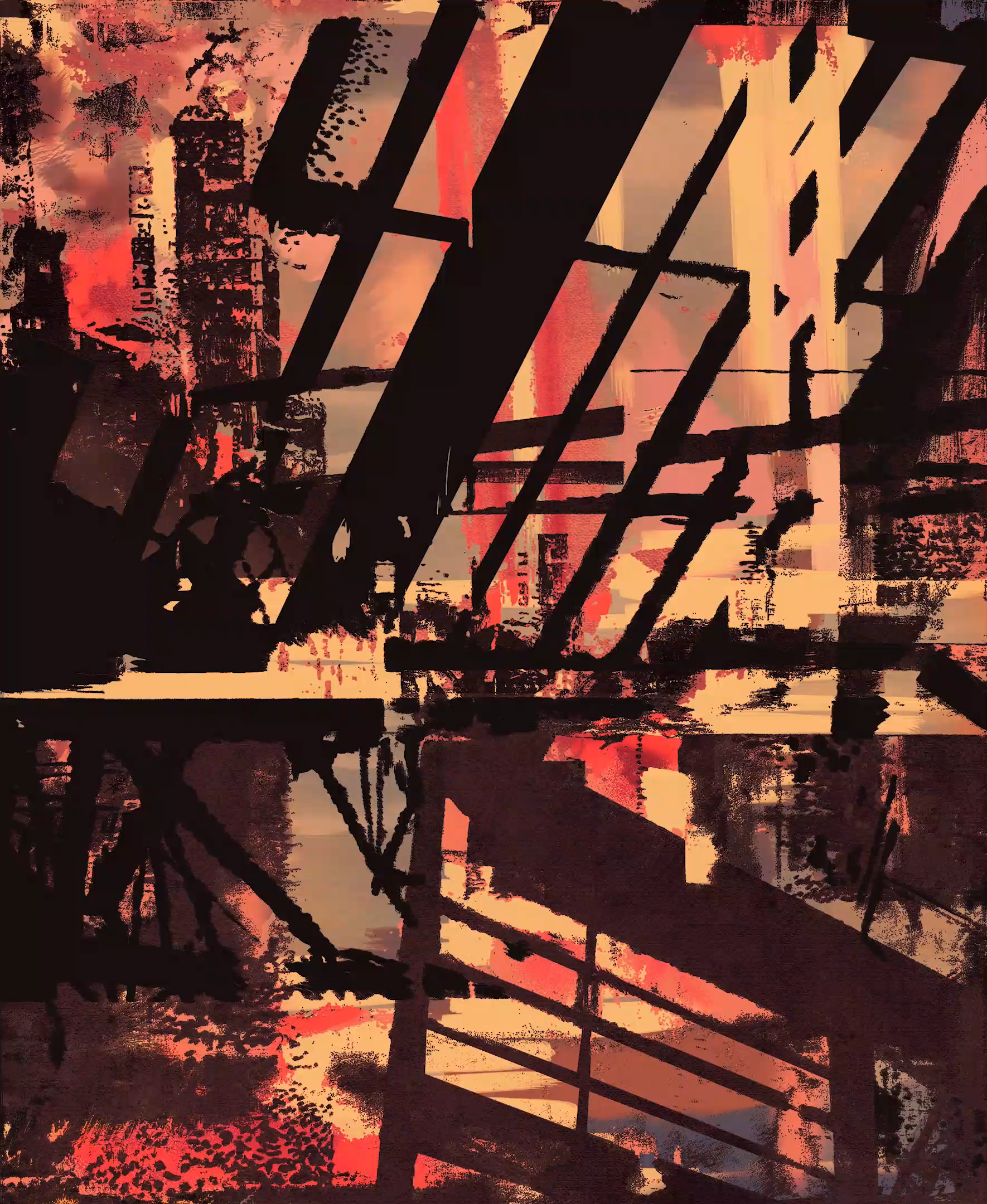 Video “LOVE IS IN THE AIR”- obraz s rozšírenou realitou
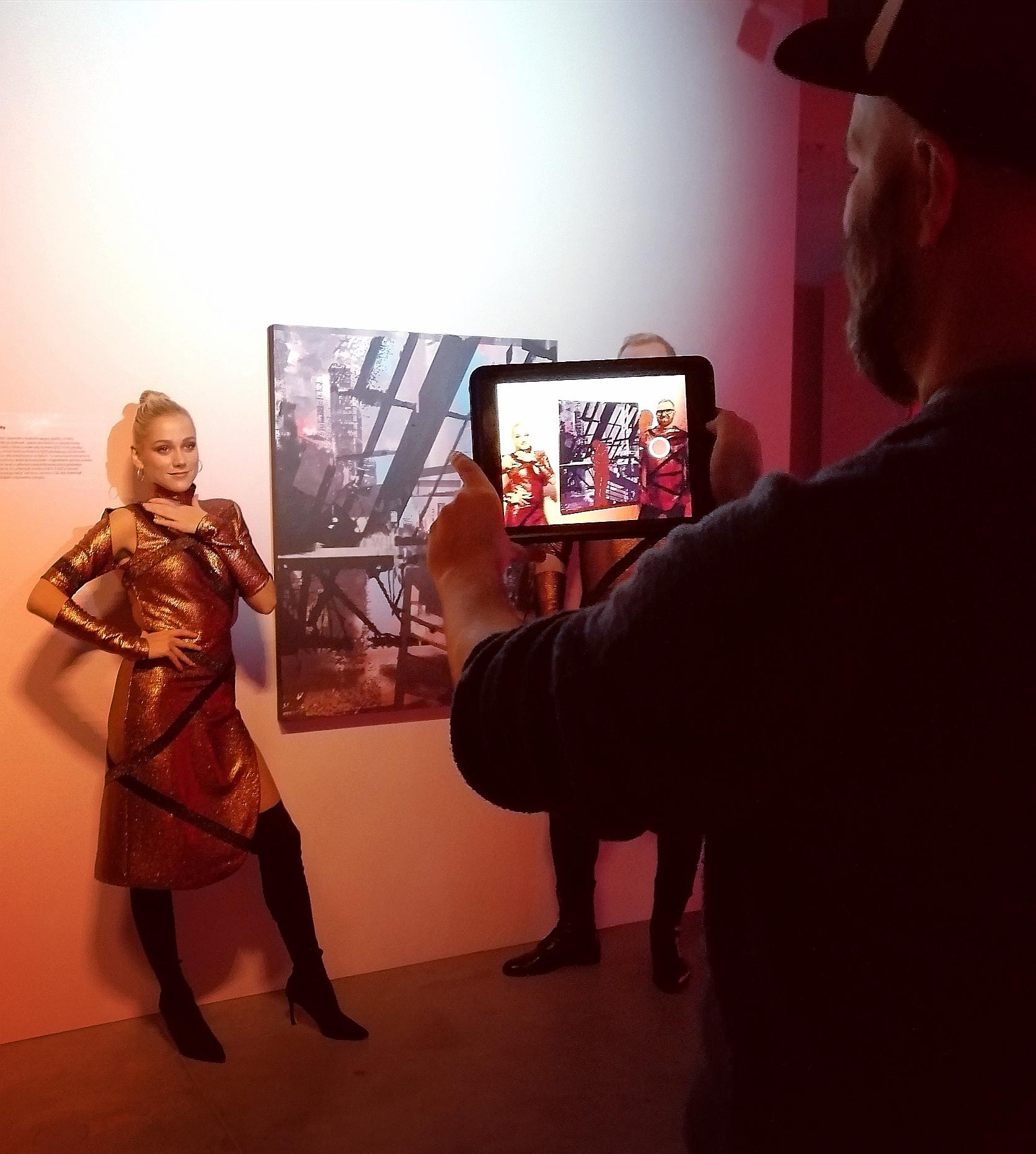 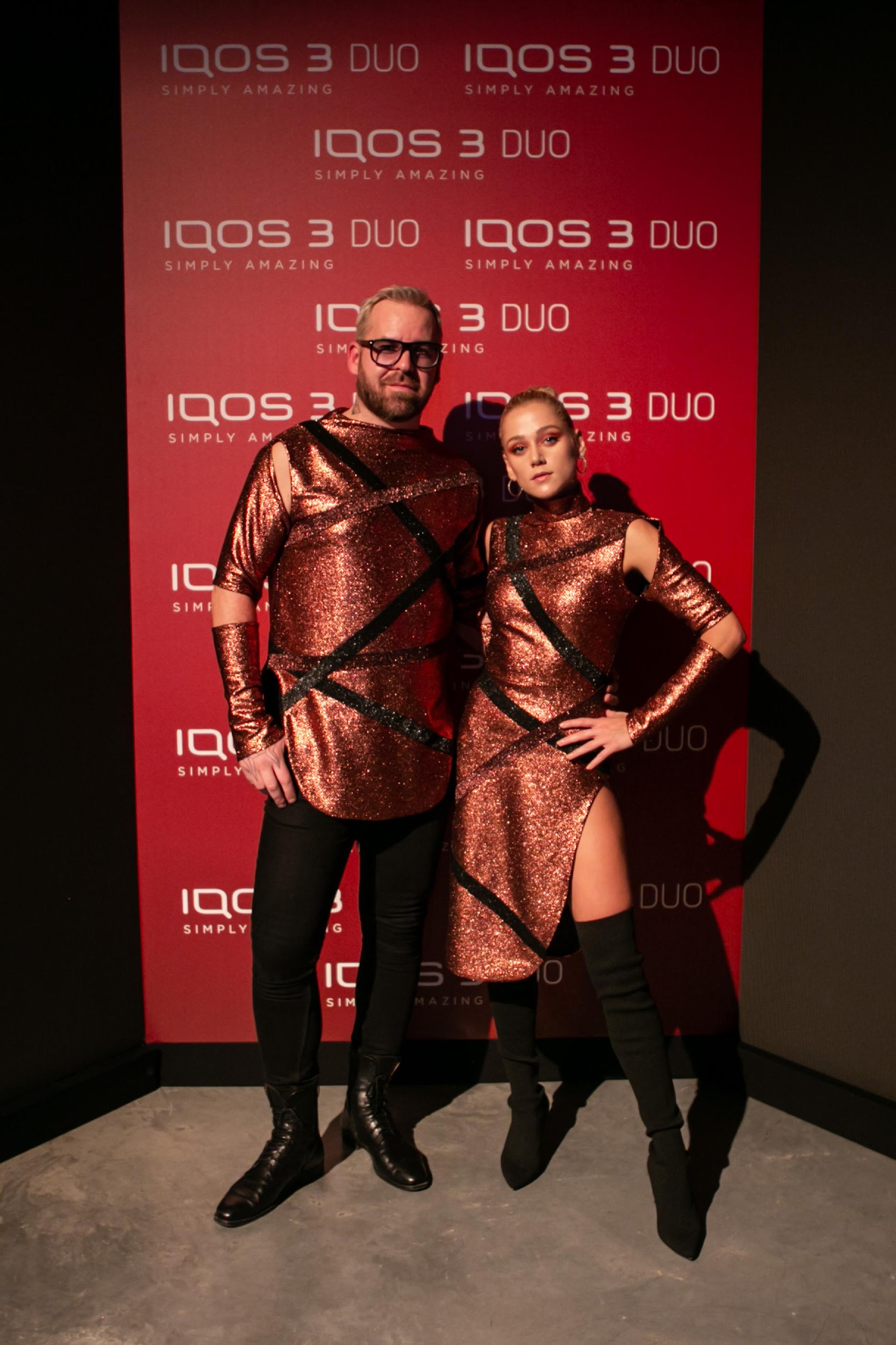 Simply amazing umelecké momenty:

3 diela slovenského umelca Petra Cvika
Všité puto priateľstva v modeloch Fera Mikloška, pri tvorbe ktorých sa inšpiroval zariadením IQOS 3 DUO a farbou copper
Human light dancing show
Spevácke vystúpenie Emmy Drobnej a Majselfa
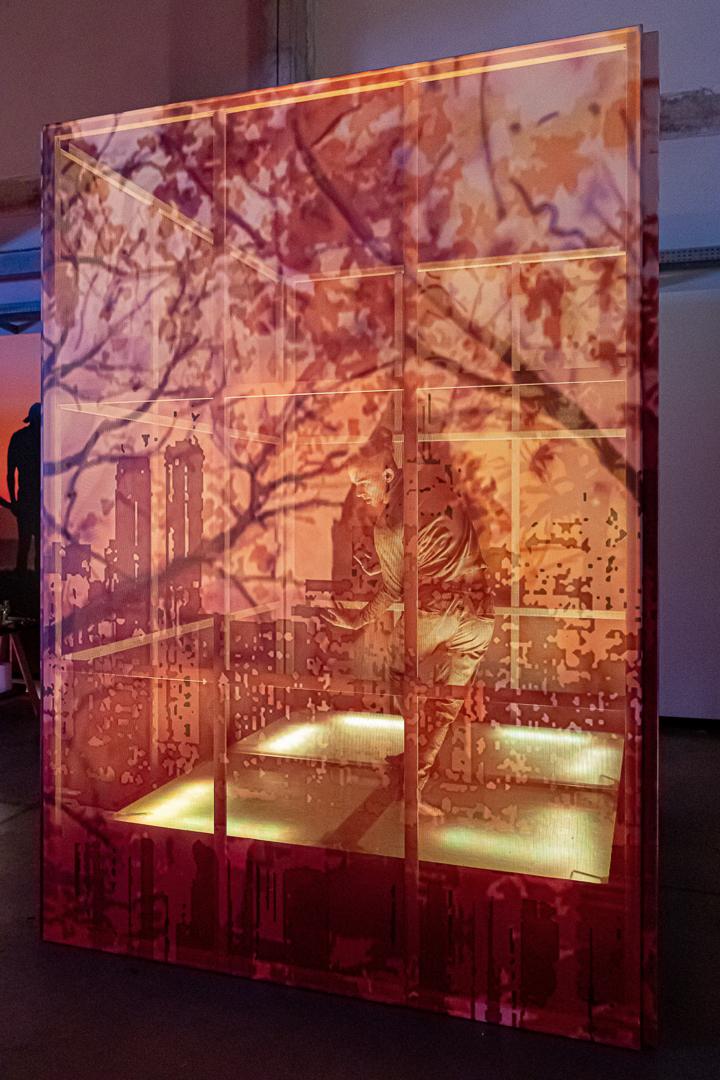 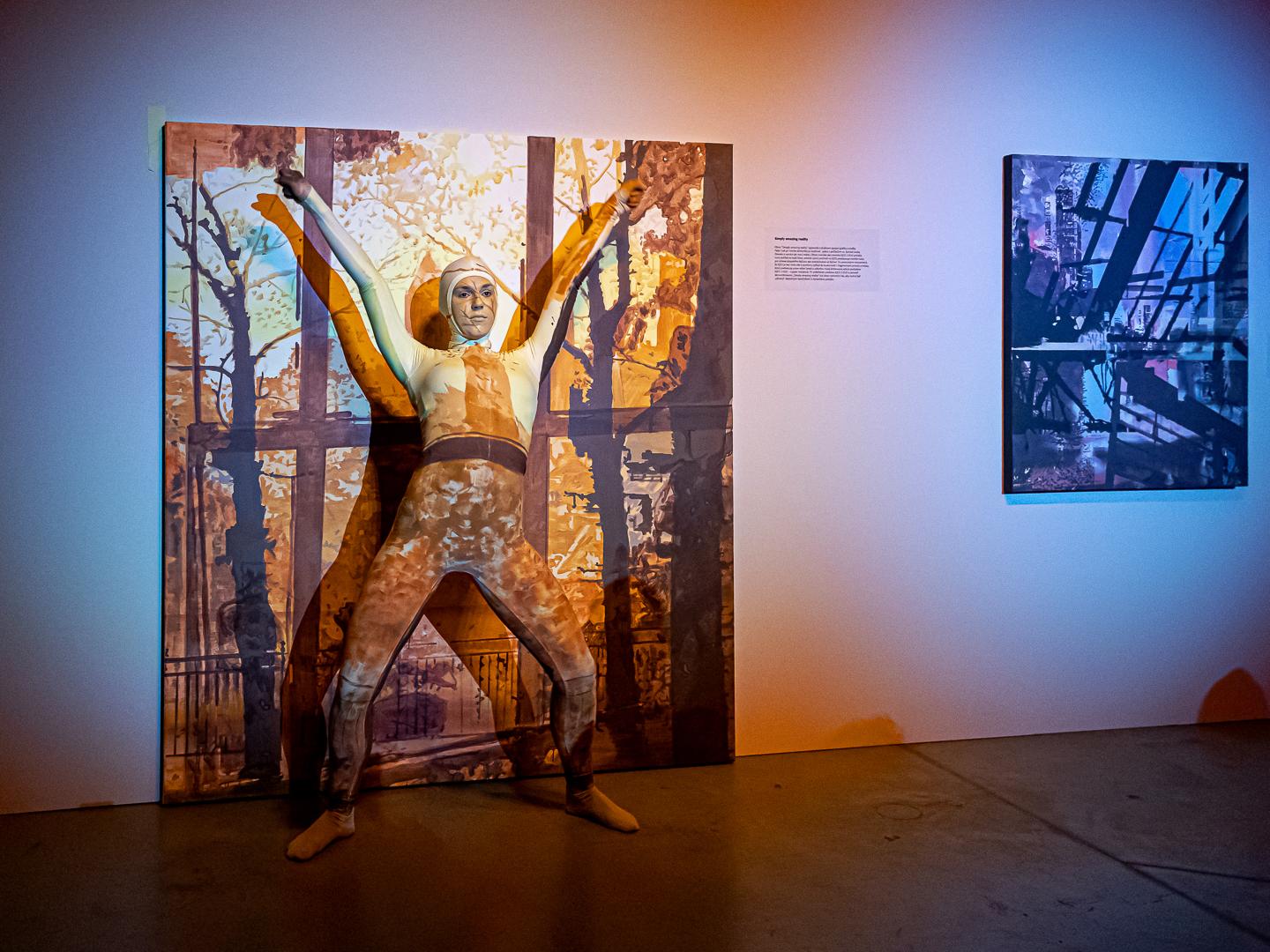 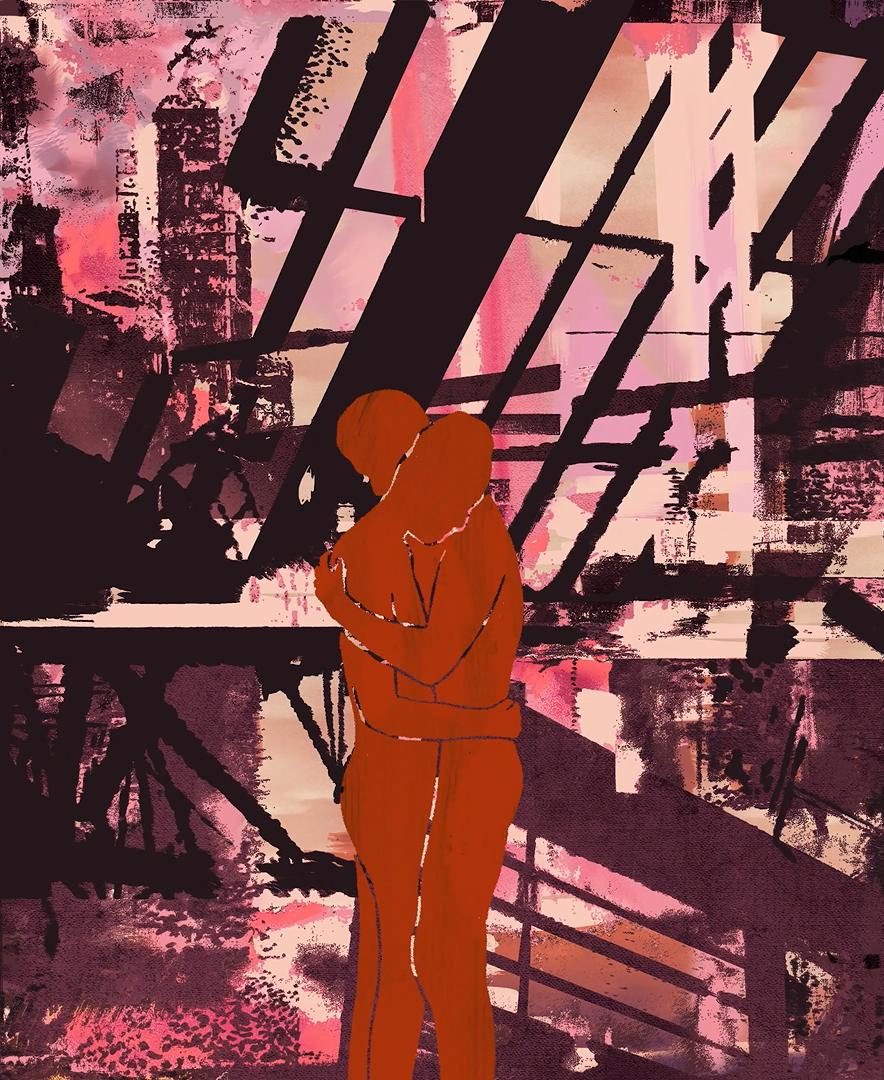 “LOVE IS IN THE AIR” obraz s rozšírenou realitou

Obraz Petra Cvika s názvom „LOVE IS IN THE AIR“ je jedinečný spojením nových technologických možností a maľby. Prostredníctvom aplikácie na rozšírenú realitu – ARnie tento obraz ožíva a svojim efektom divákom predstavuje benefity života v spoločnosti bez dymu a popola.
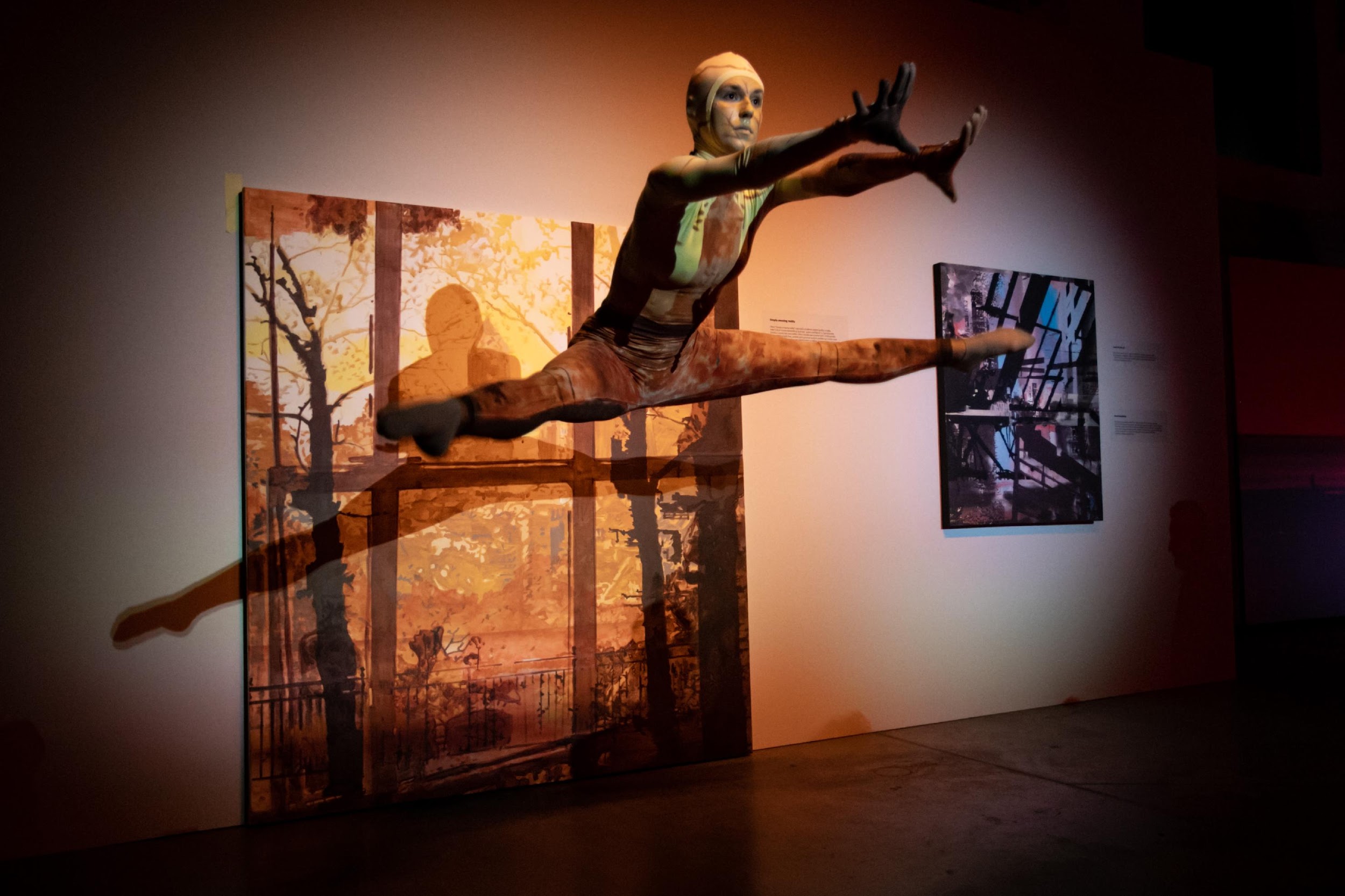 “SIMPLY AMAZING REALITY”- Obraz rovnako ako novinka IQOS 3 DUO prináša nový pohľad na lepší život, pretože úplný prechod na IQOS predstavuje menšie riziko pre zdravie dospelého fajčiara ako pokračovanie vo fajčení. Ide o pozitívny výhľad do budúcnosti s fragmentami prírody a mesta, ktorý podnecuje práve výber farieb a odtieňov novej limitovanej edície produktov IQOS 3 DUO – copper (medená). Pri príležitosti uvedenia IQOS 3 DUO a zároveň demonštrovania „Simply amazing reality“ bol obraz vytvorený tak, aby mohol byť „oživený“ skutočným tanečníkom a dynamikou pohybu.
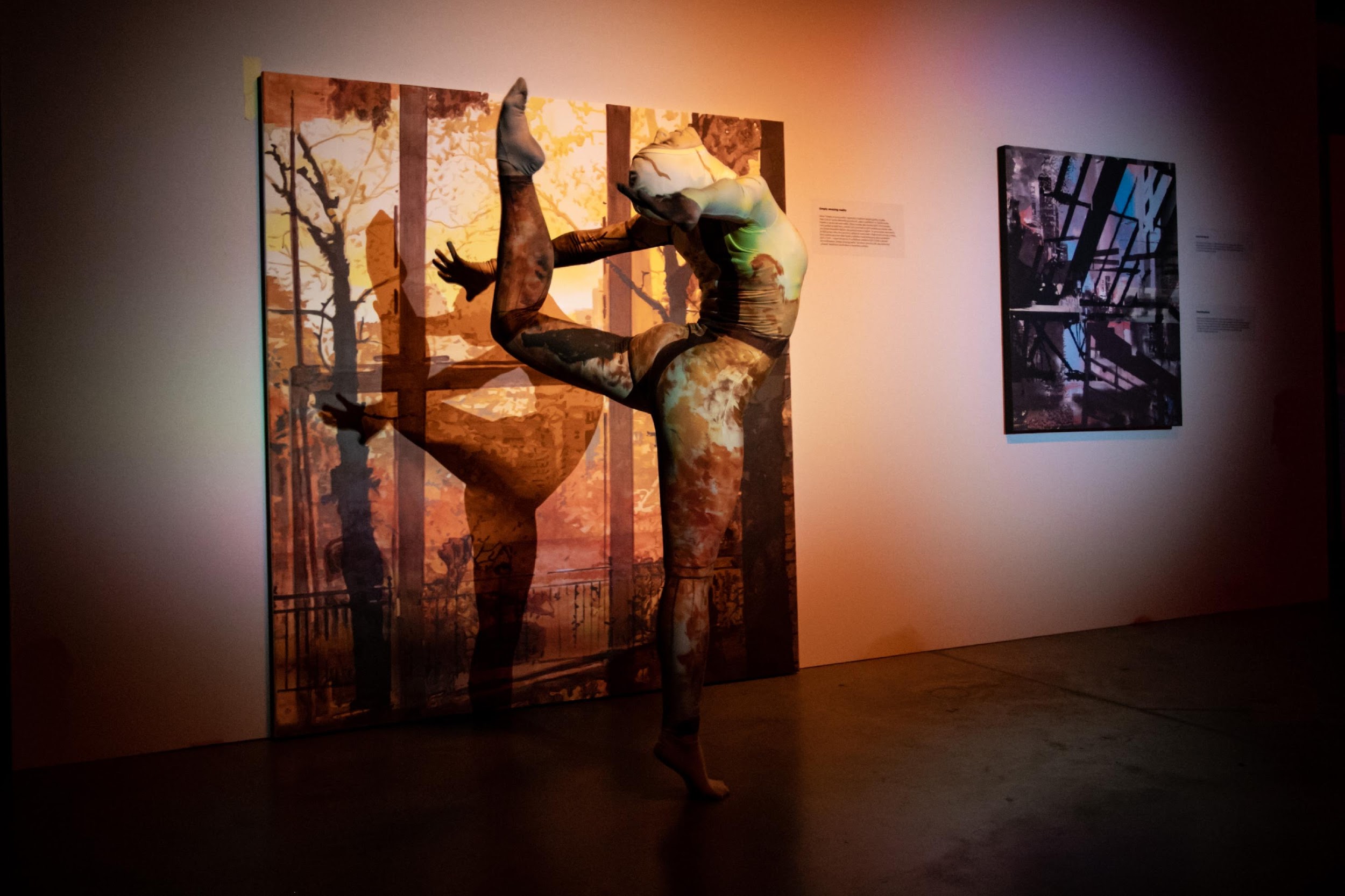 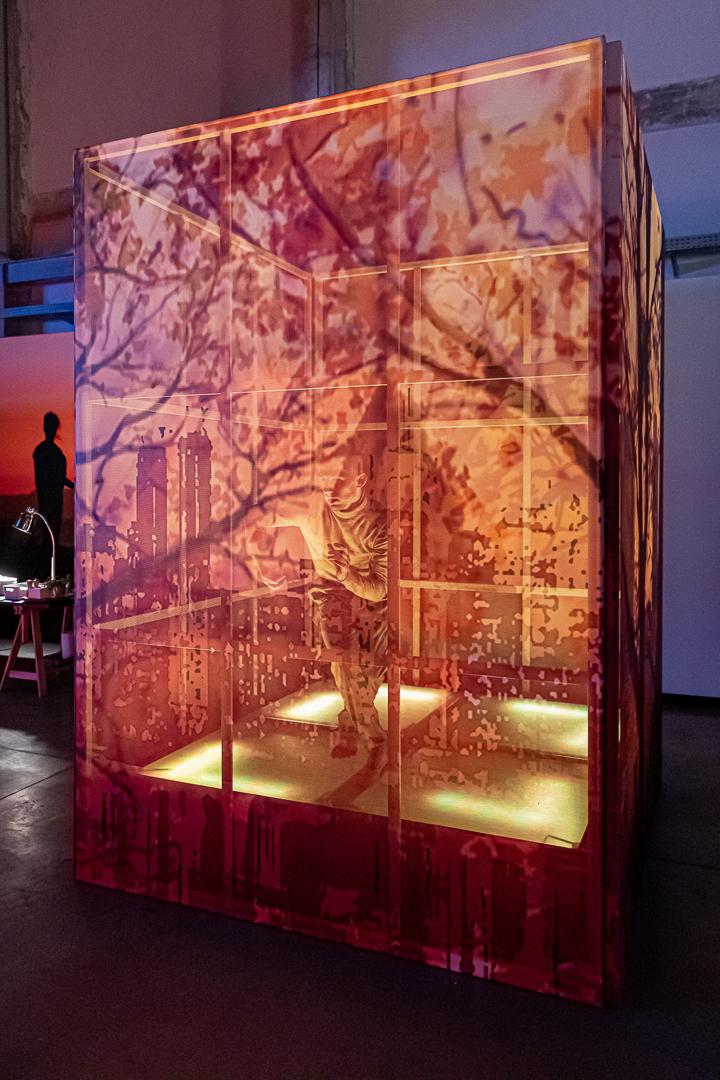 URBAN CONNECTION- svetelná inštalácia
Svetelná inštalácia navádza príjemnú atmosféru mesta inovatívnou technológiou v rámci výtvarnej práce a zároveň hry s prostredím a svetlom. Umelecká inštalácia vyrobená špeciálne pre IQOS 3 DUO predstavuje symbol harmonickejšieho mestského života, v ktorom vďaka progresívnemu prístupu a technológii zahrievania tabaku, nie je dym a popol.
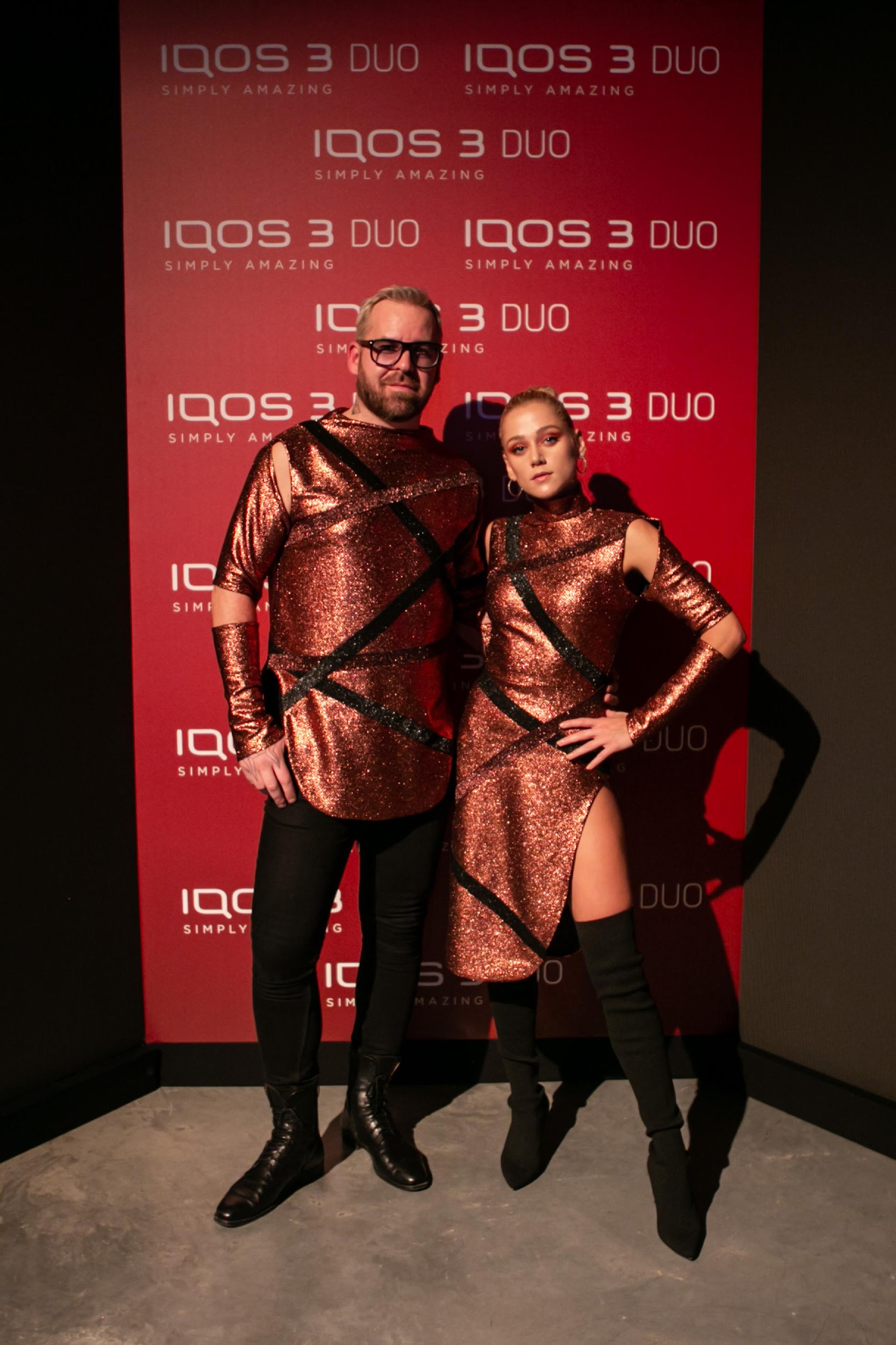 Slovenský módny návrhár Fero Mikloško dostal za úlohu navrhnúť špeciálny outfit pre seba a svoju múzu, speváčku Emmu Drobnú.  Známe módne duo predviedlo originálne outfity, ktoré majú spoločné s novinkou od IQOS  praktickosť, komfort, pokrok, novú skúsenosť, dualitu a úžasné momenty v živote človeka.  Oba outfity sú vo farbe limitovanej edície IQOS 3 DUO a známy slovenský návrhár do nich zakomponoval vzor, ktorý symbolizuje puto priateľstva.
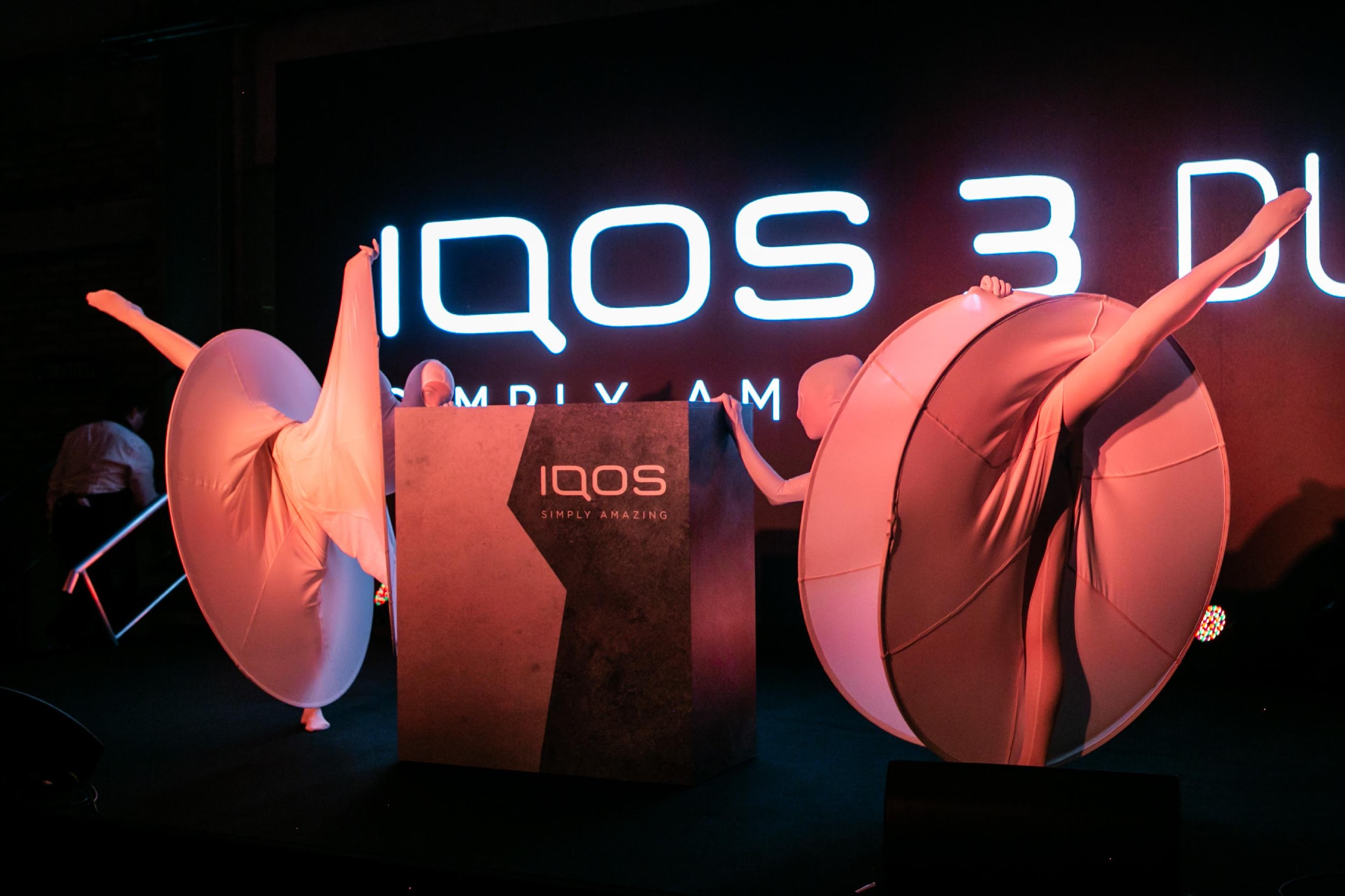 Human light dancing show
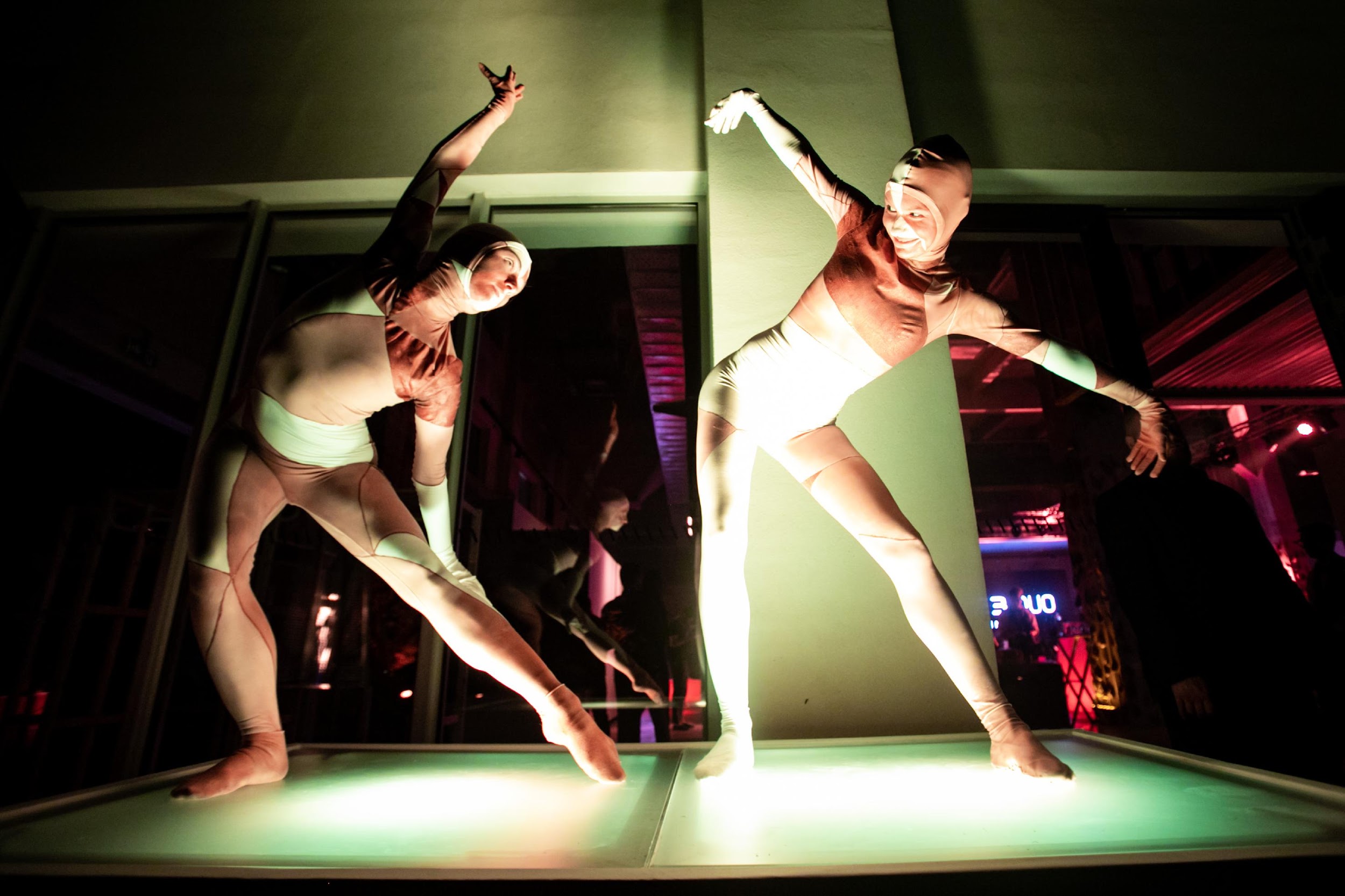 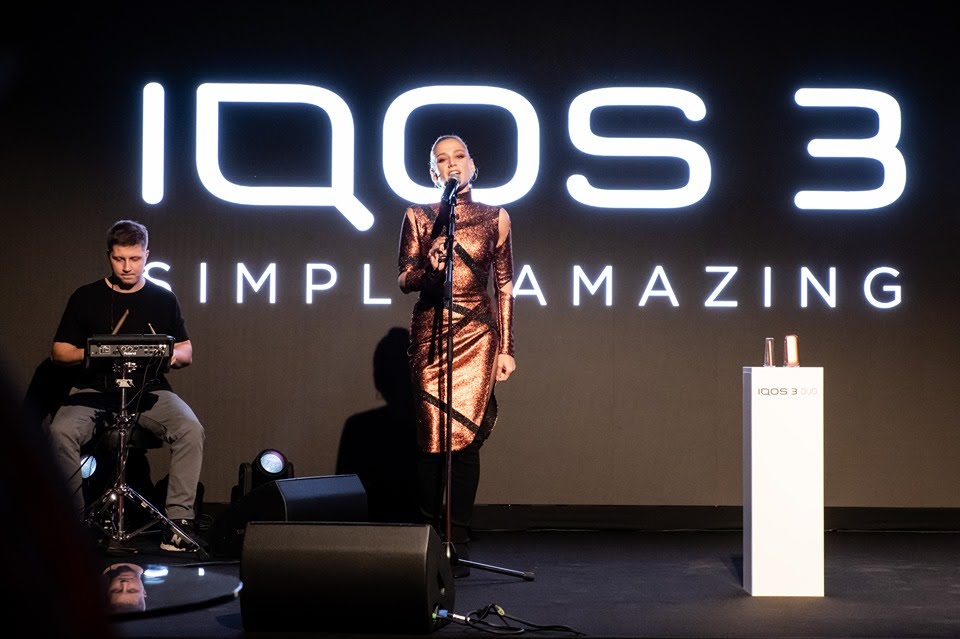 Spevácke vystúpenie Emmy Drobnej a Majselfa
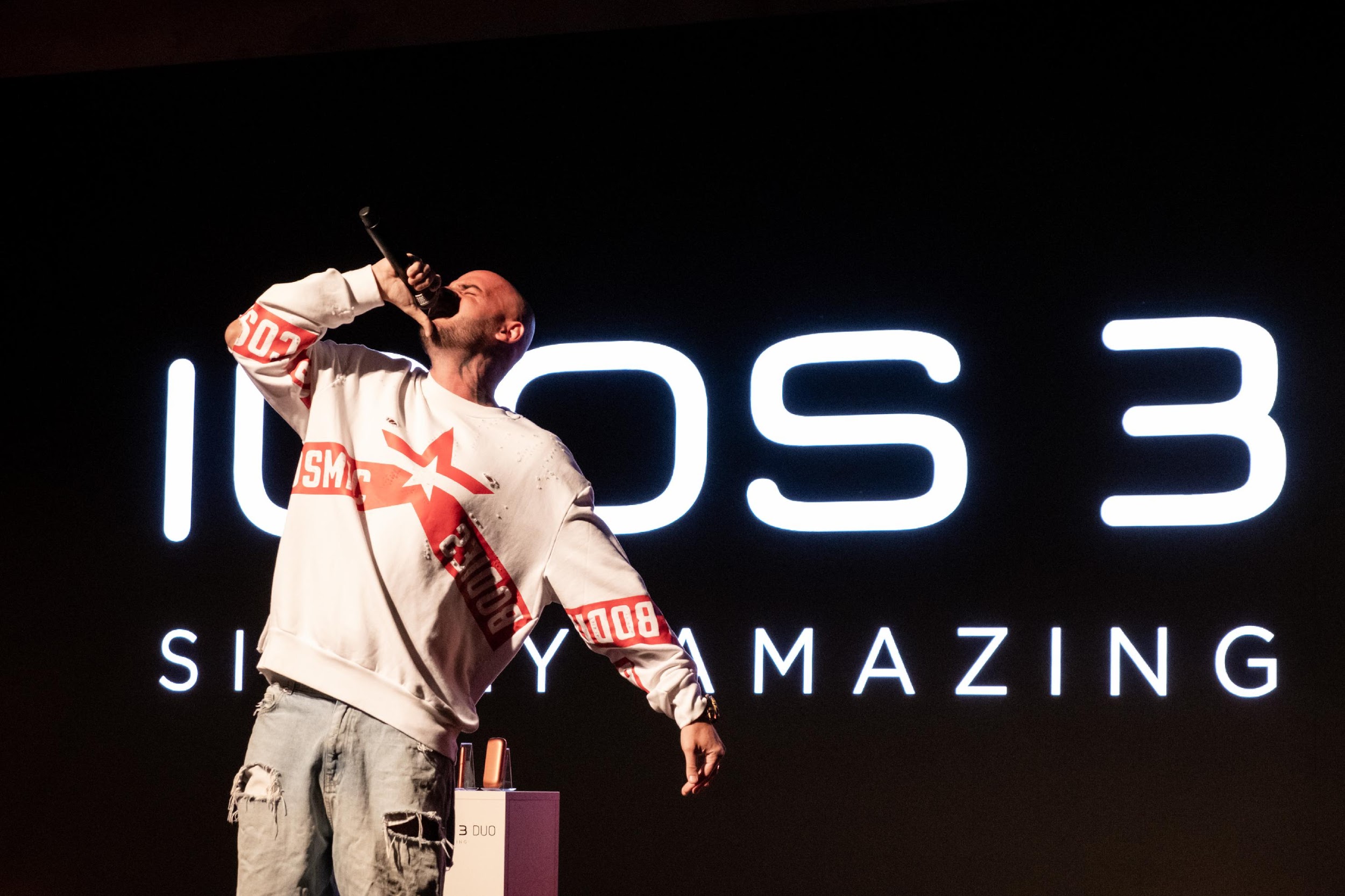 PR VÝSTUPY
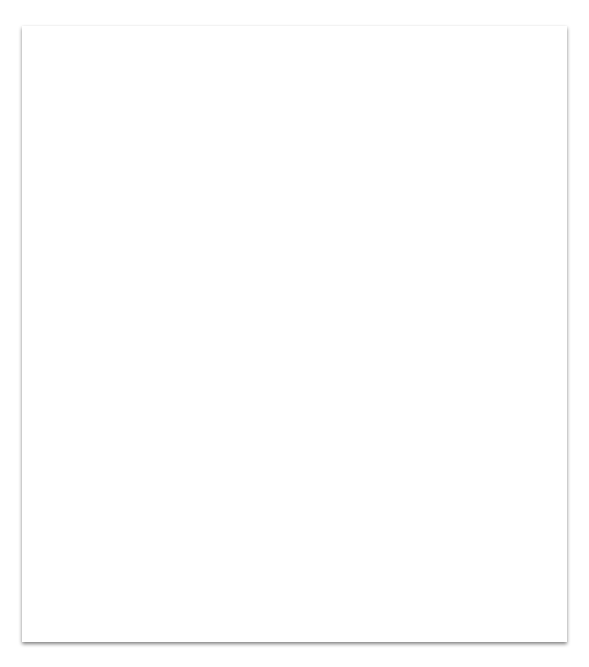 Výsledky
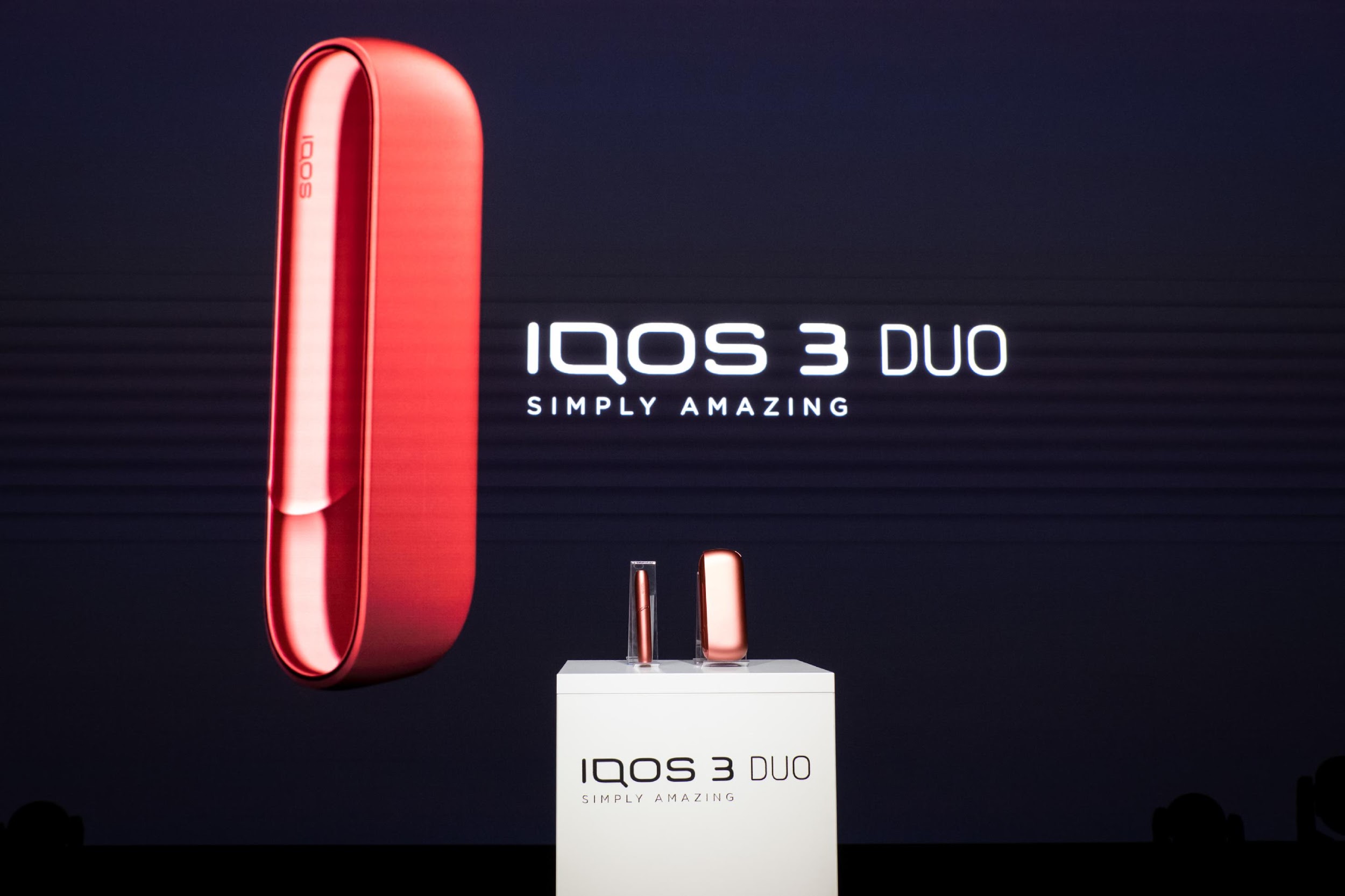 PR výstupy
12 výstupov
AVE:  100 521 €
REACH: 1 792 625
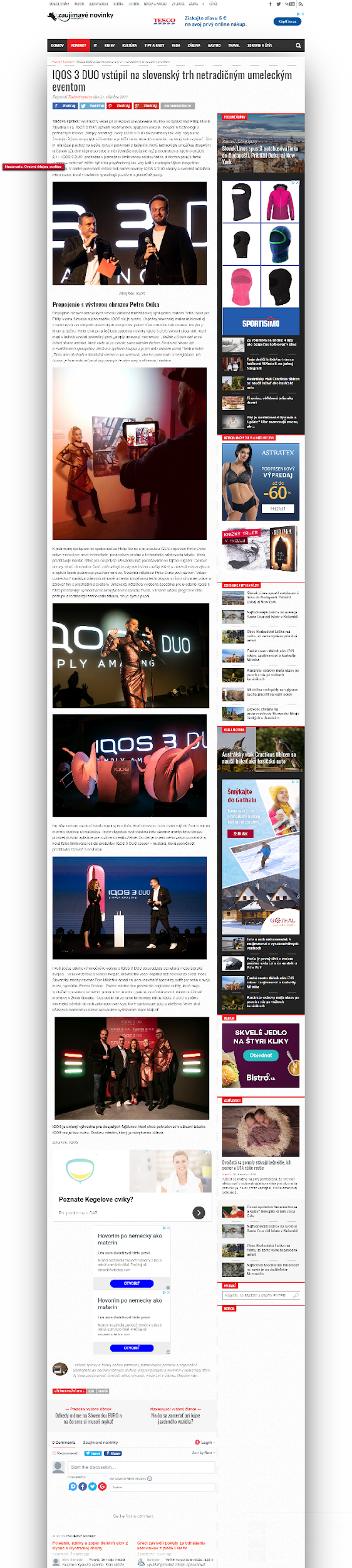 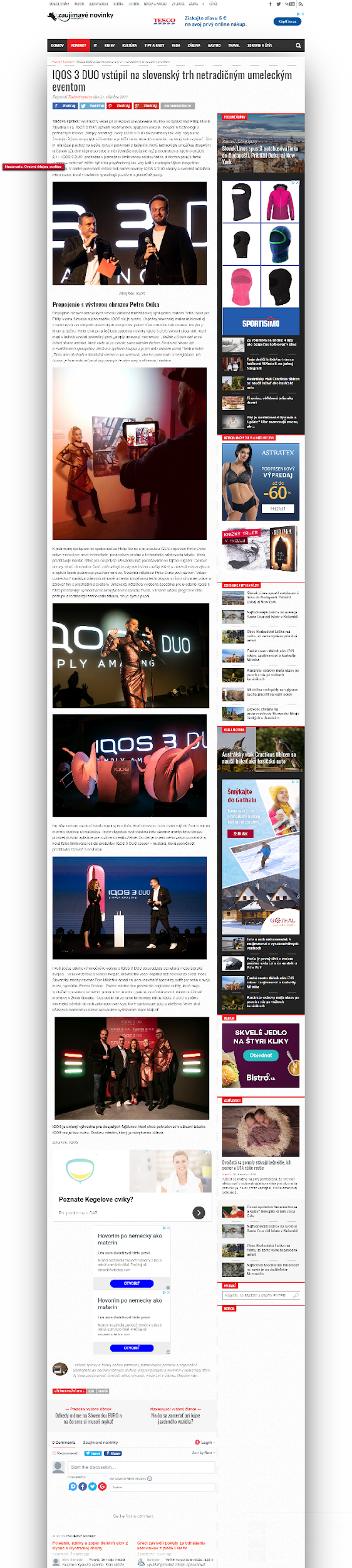 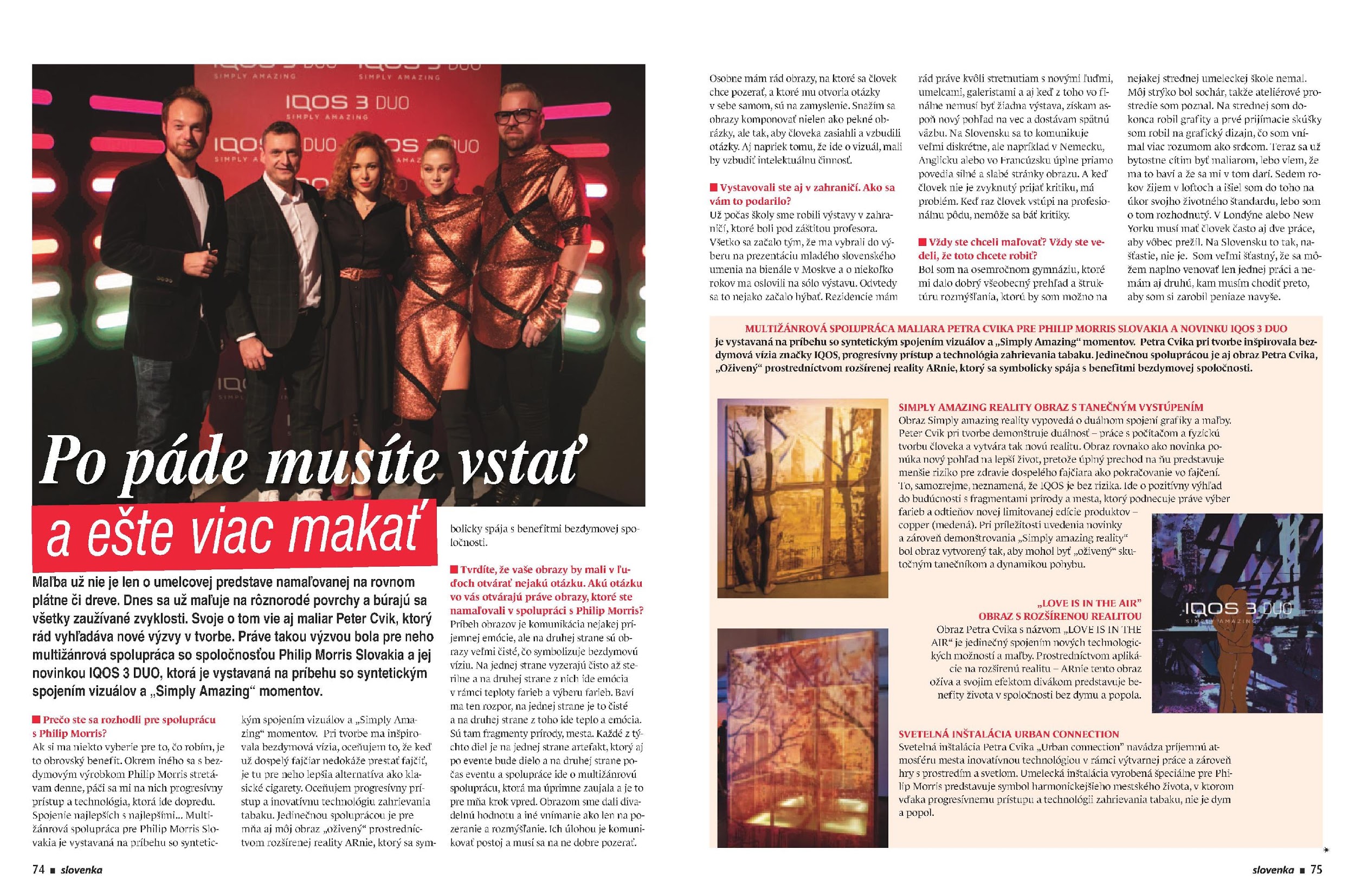 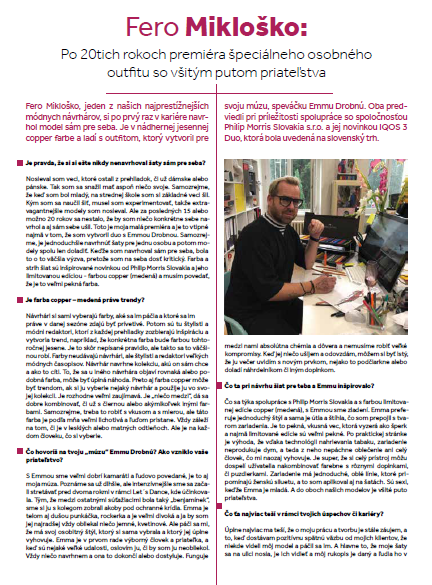 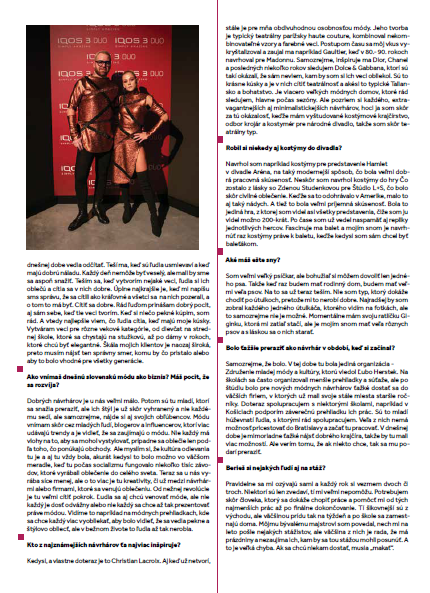 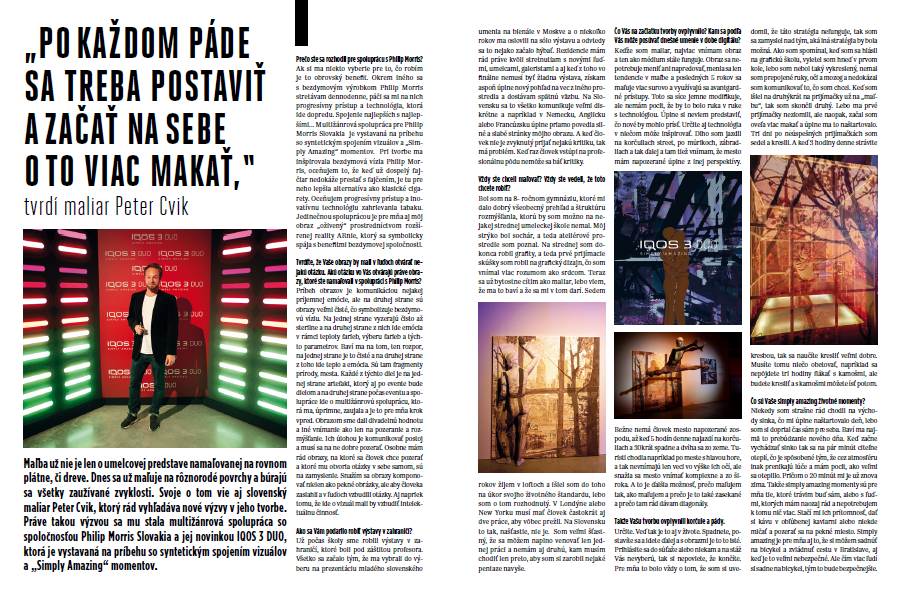 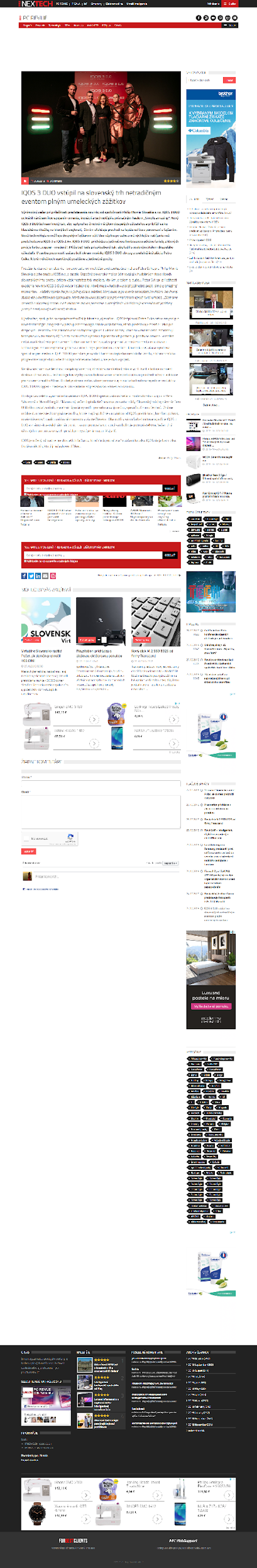 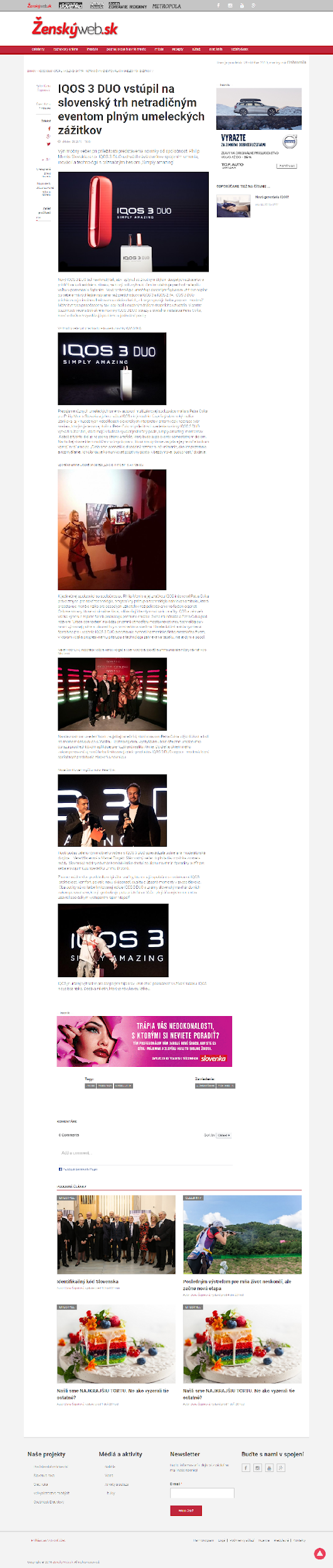 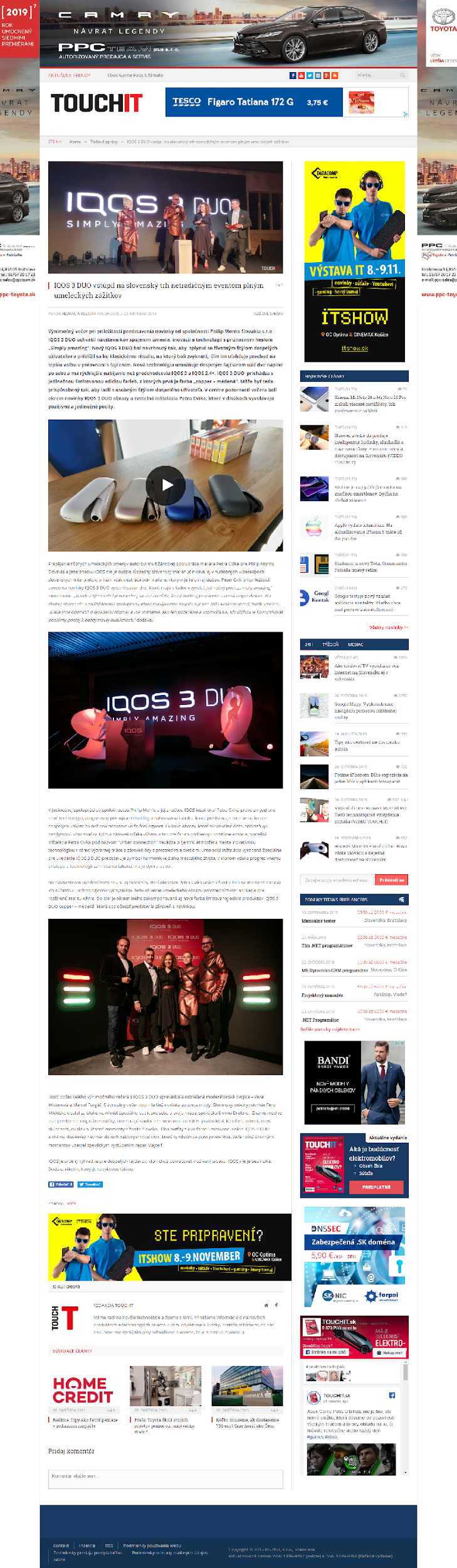 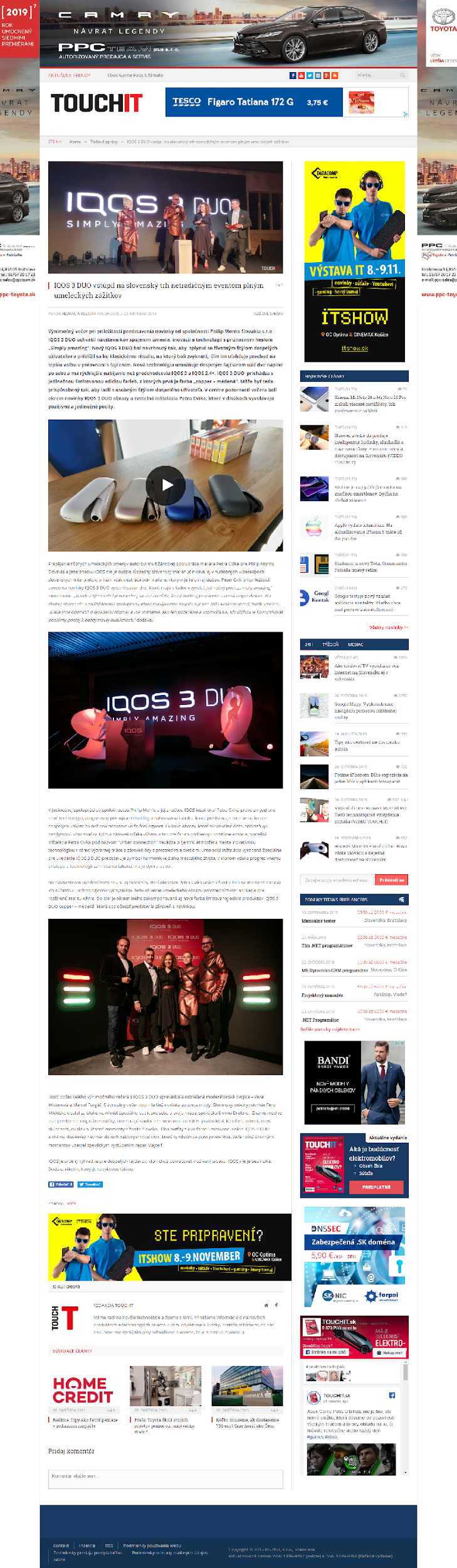 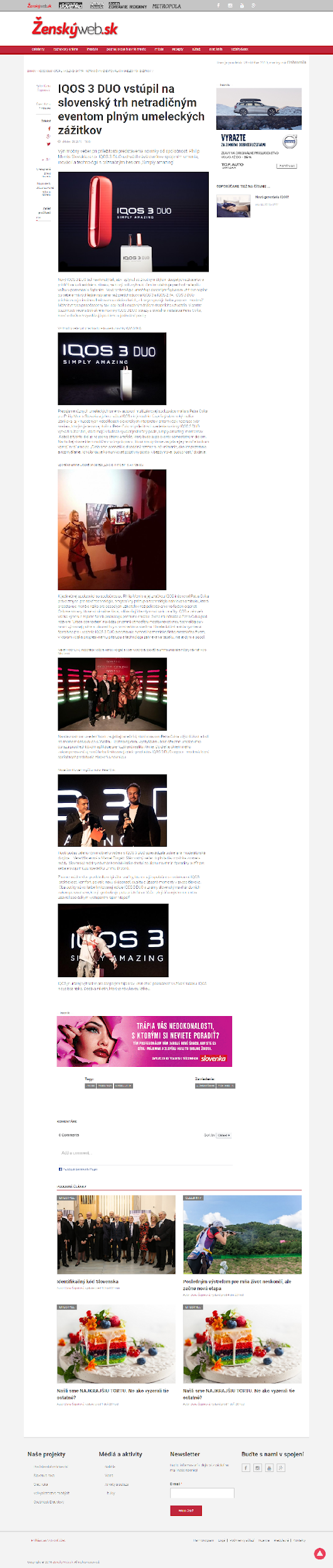 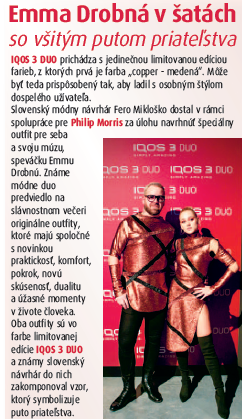 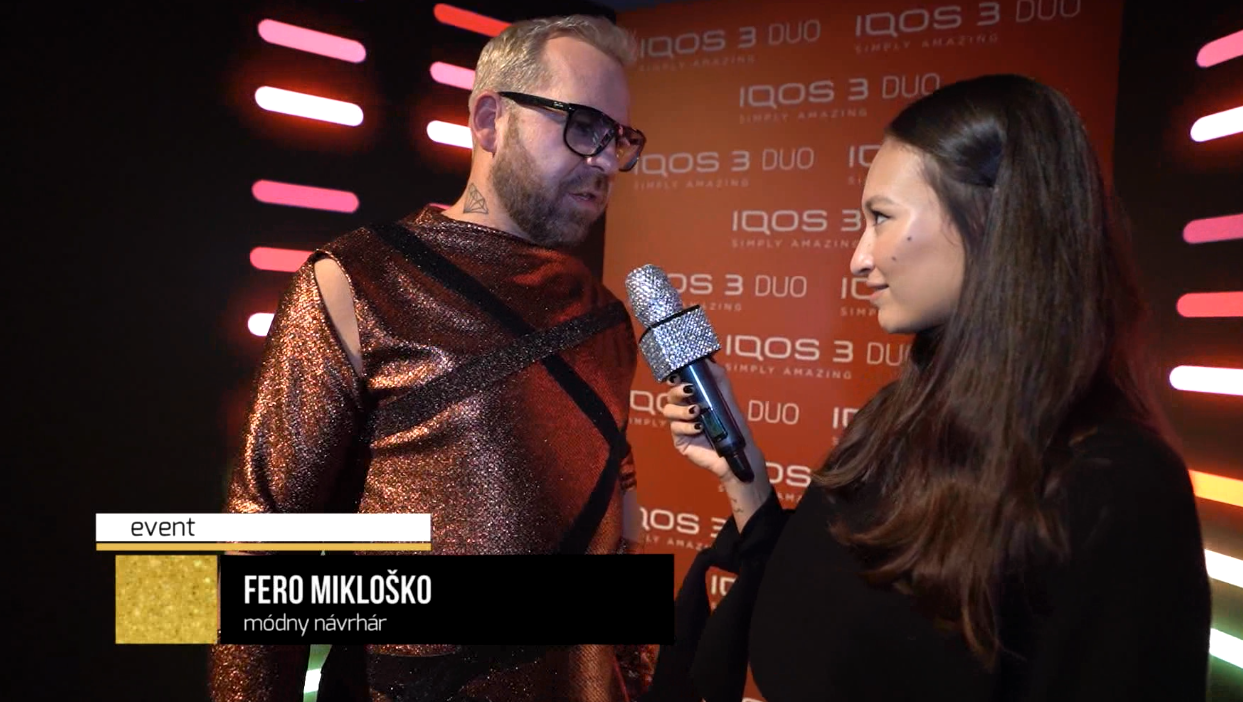 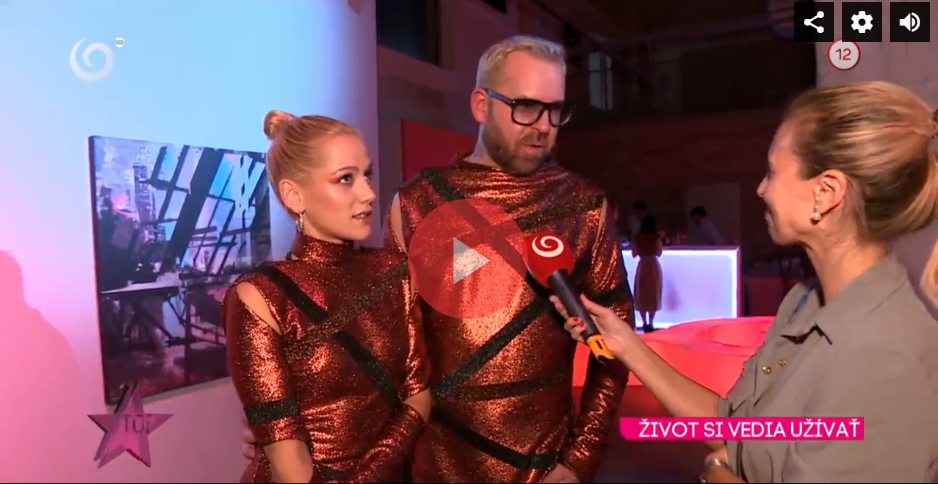 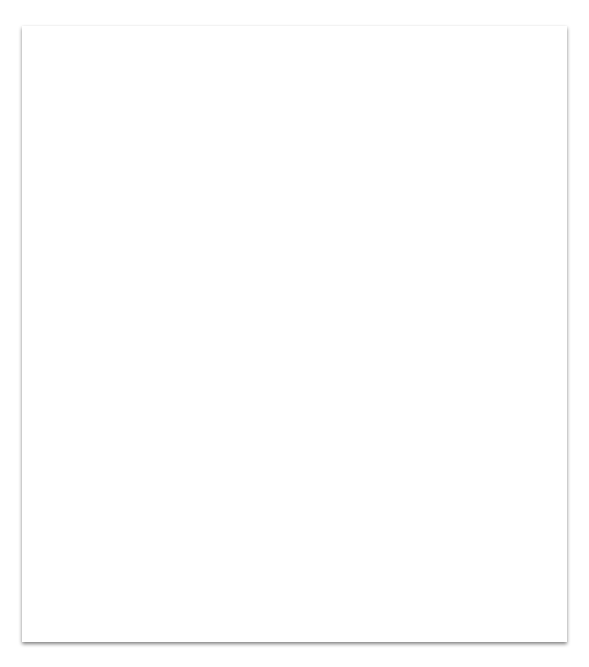 Ďakujeme za pozornosť!
Miroslava Jarošová
Senior PR consultant
Tel.: +421 948 215 212
Email: miroslava.jarosova@prkonektor.sk

PR.KonektorPlynárenská 3D821 09 Bratislava
www.prkonektor.sk